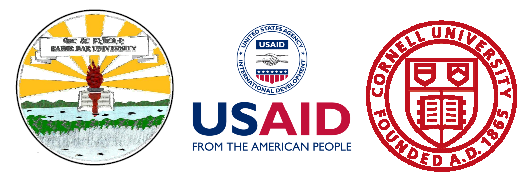 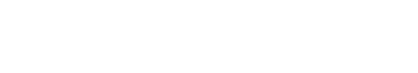 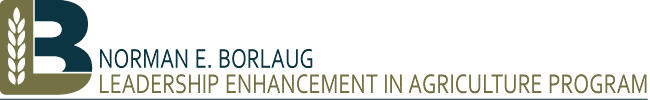 Determining the Groundwater Potential for Agricultural Use on Sloping Soils  in Ethiopian Highlands
Debebe L. Yilak, Seifu A. Tilahun, Petra Schmitter, P. Nakawuka, Temesgen Enku, Tibebu Kassawmar, and Tammo S. Steenhuis.
10th Alexander von Humboldt Conference 2015
Water-Food-Energy River and Society in the Tropics
EGU Topical Conference Series | Addis Ababa | Ethiopia | 18–20 November 2015
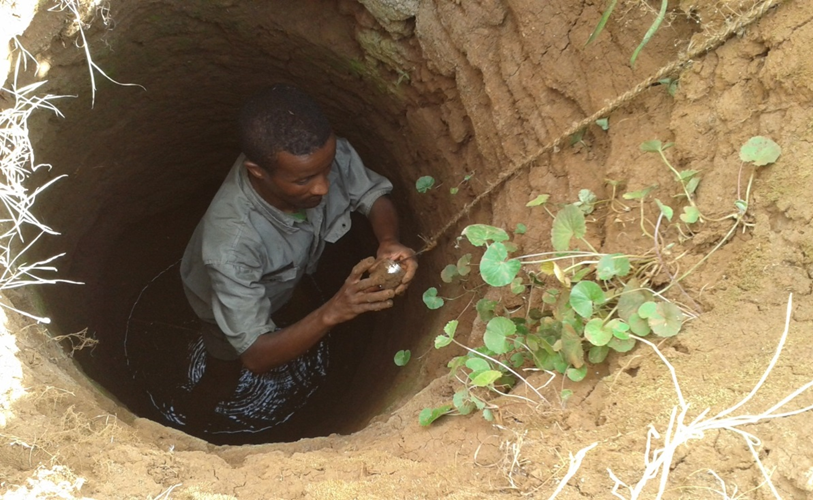 Content
INTRODUCTION
STUDY AREA
METHODOLOGY
RESULTS AND DISCUSSION
CONCLUSIONS
INTRODUCTION
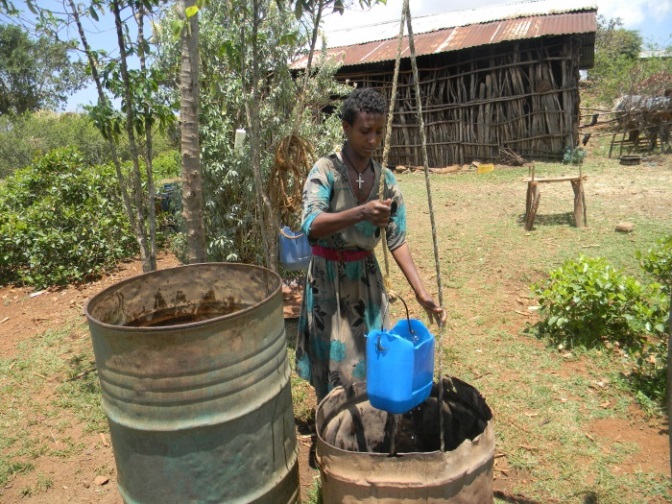 Household irrigation is encouraged  for poverty alleviation 
Household dry season irrigation is increasing 
Ethiopian highlands are not flat
Sustainable groundwater use and recharge is not known for sloping soils  in Ethiopia
use
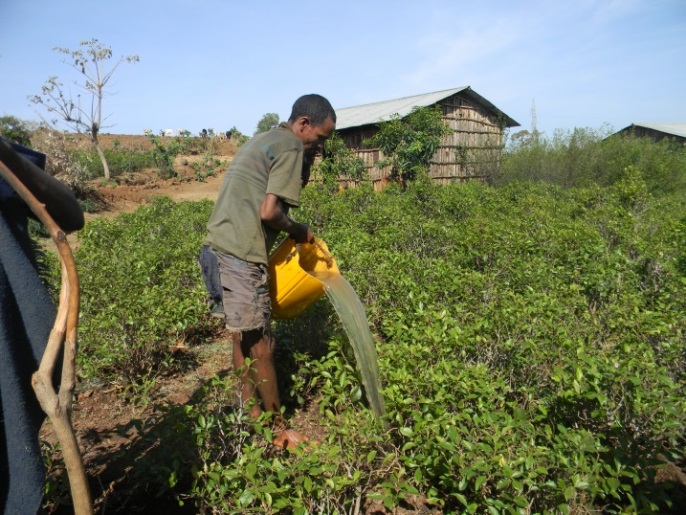 So understanding sloping aquifers is
critical  for  sustainable groundwater use
ROBIT BATA
Robit-Bata (911 ha) 
Watershed located at the south of Lake Tana, 
300 hand dug wells 
Well depth: 3 – 15m 
Vegetables and cash crops grown by dry season irrigation
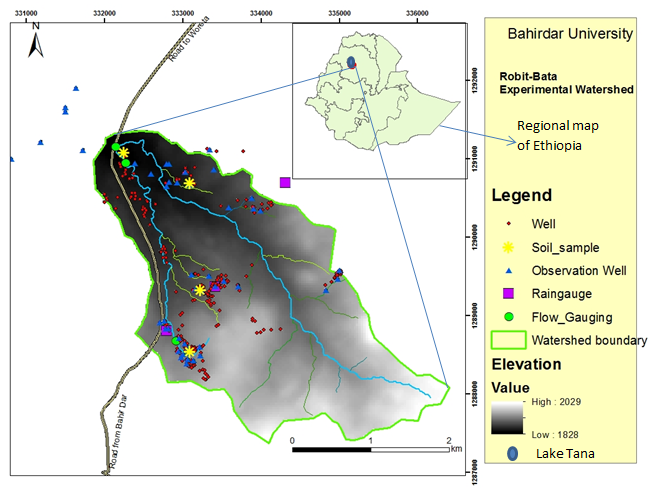 MATERIALS AND METHODS: DATA
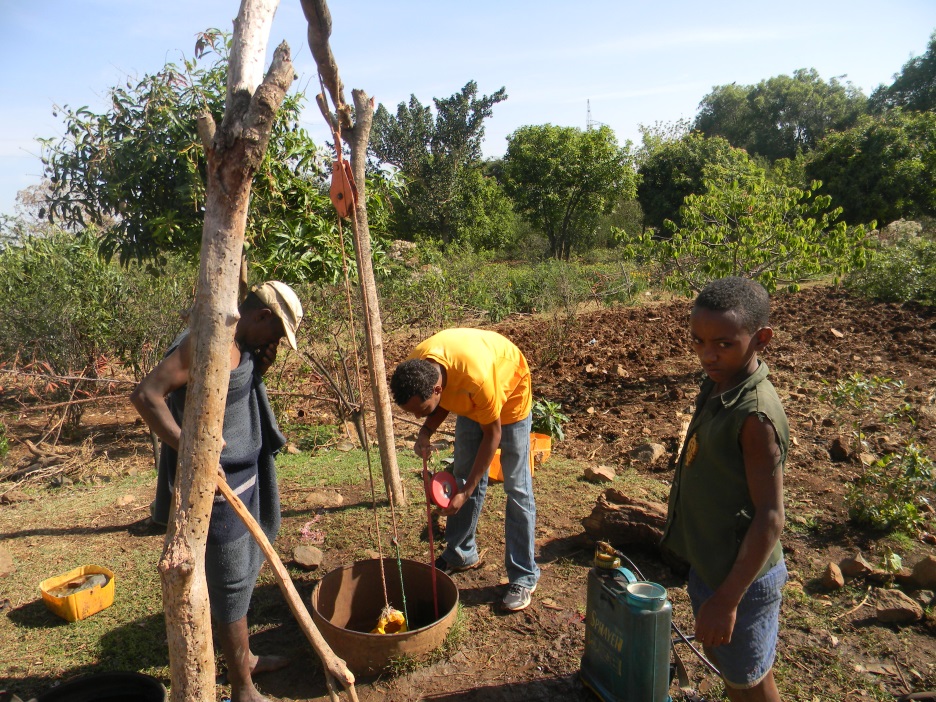 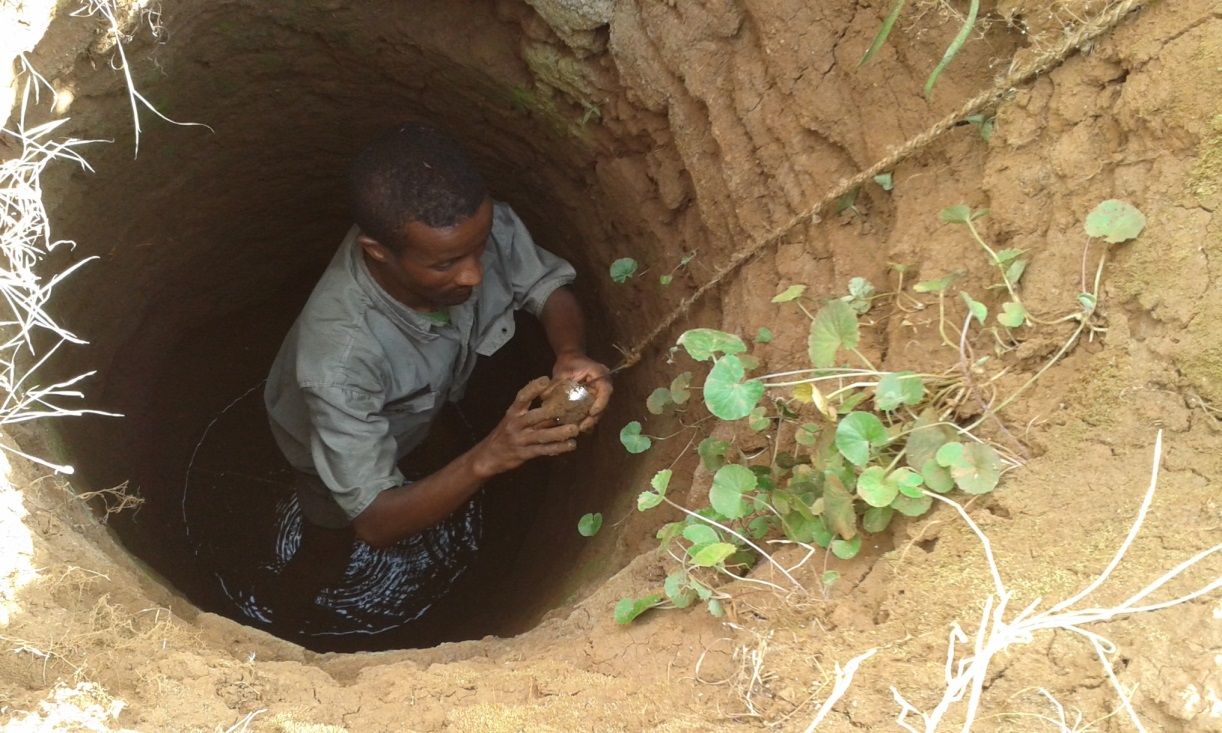 Calculation of Recharge
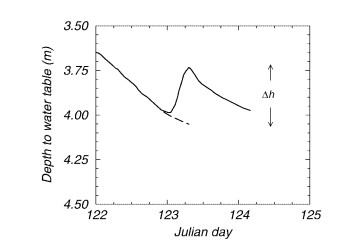 Δh
Results: Observed groundwater data
In rainy monsoon phase
Bottom slope - shallow water table (2-4 m)
Upslope  - deeper water table
Aquifer characteristics
Highly weathered rock at upslope areas 
Slightly weathered rock at middle slope, and 
Transported clay loam soil at the bottom
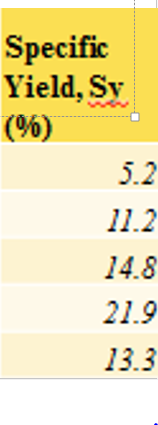 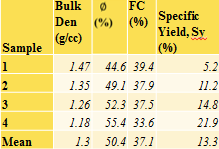 Results: Water level
Results: Recharge
Recharge – Rainfall relation
Generally recharge follows rainfall distribution
Apparent recharge at bottom of hill is greatest due to interflow in sloping aquifer from upland areas
The maximum recharge rate occurs at the middle of the rainy  phase  (during highest rainfall period)
Areal average recharge estimated by Thiessen polygon 
Average annual water level rise was 4.7m, 
Annual average recharge was 640mm 
41% of the annual rainfall
Other months are dry & No recharge
.
RESULTS: Agricultural Implications
Depth to water table depends on slope position
Water accumulates at bottom of hill due to interflow.
Wells at top of hills are dry for most of the rainless period
Irrigated areas (with Chat) concentrated near rivers
CONCLUSIONS
The annual average recharge was 640mm, which is 41% of the annual rainfall
Most of recharge accumulates in low lying areas and is source for baseflow.
Most of watershed runs out of groundwater during dry monsoon phase
All water tables recover during rainy phase
Thank you!